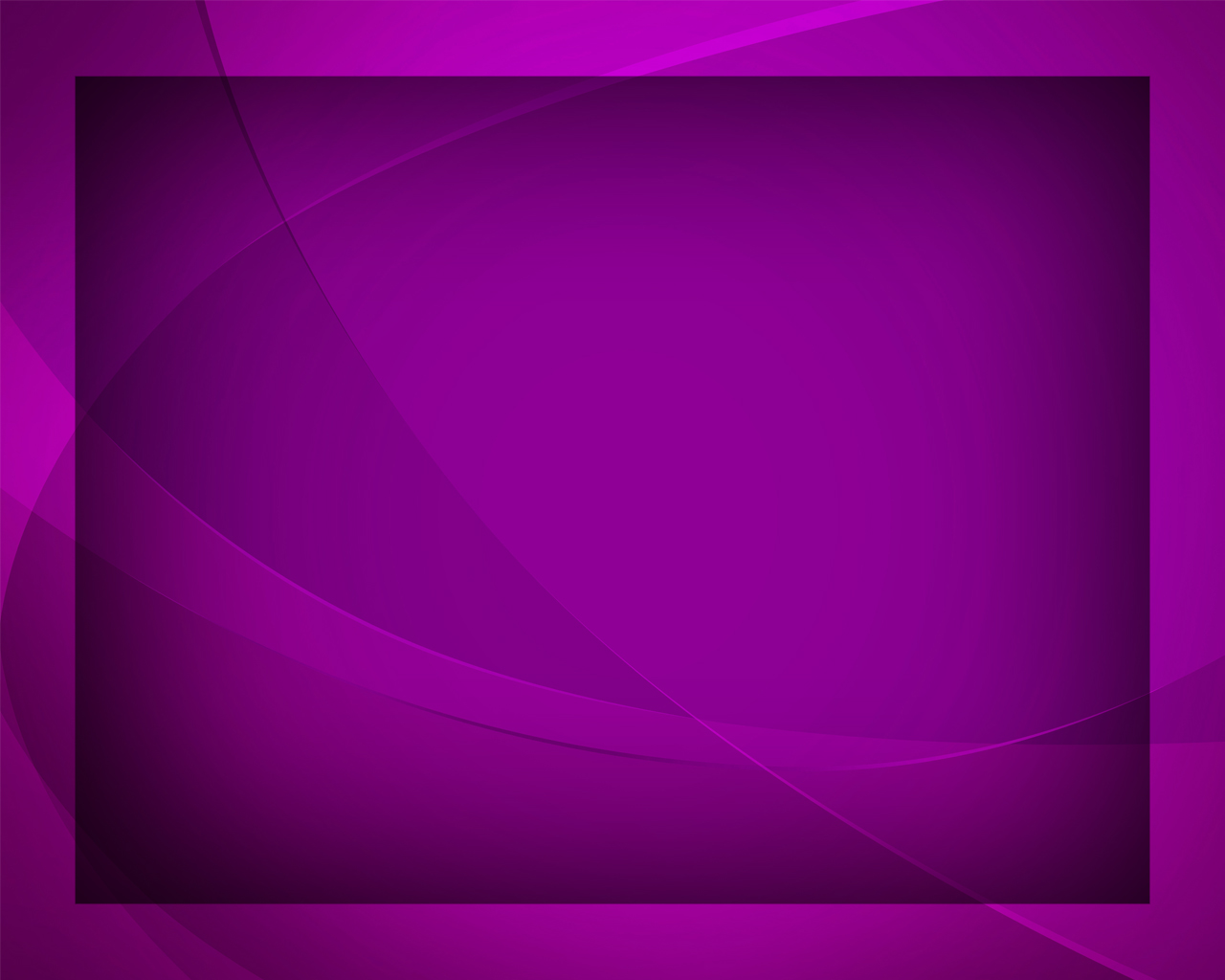 Красота Иисуса, светись во мне
Гимны надежды №249
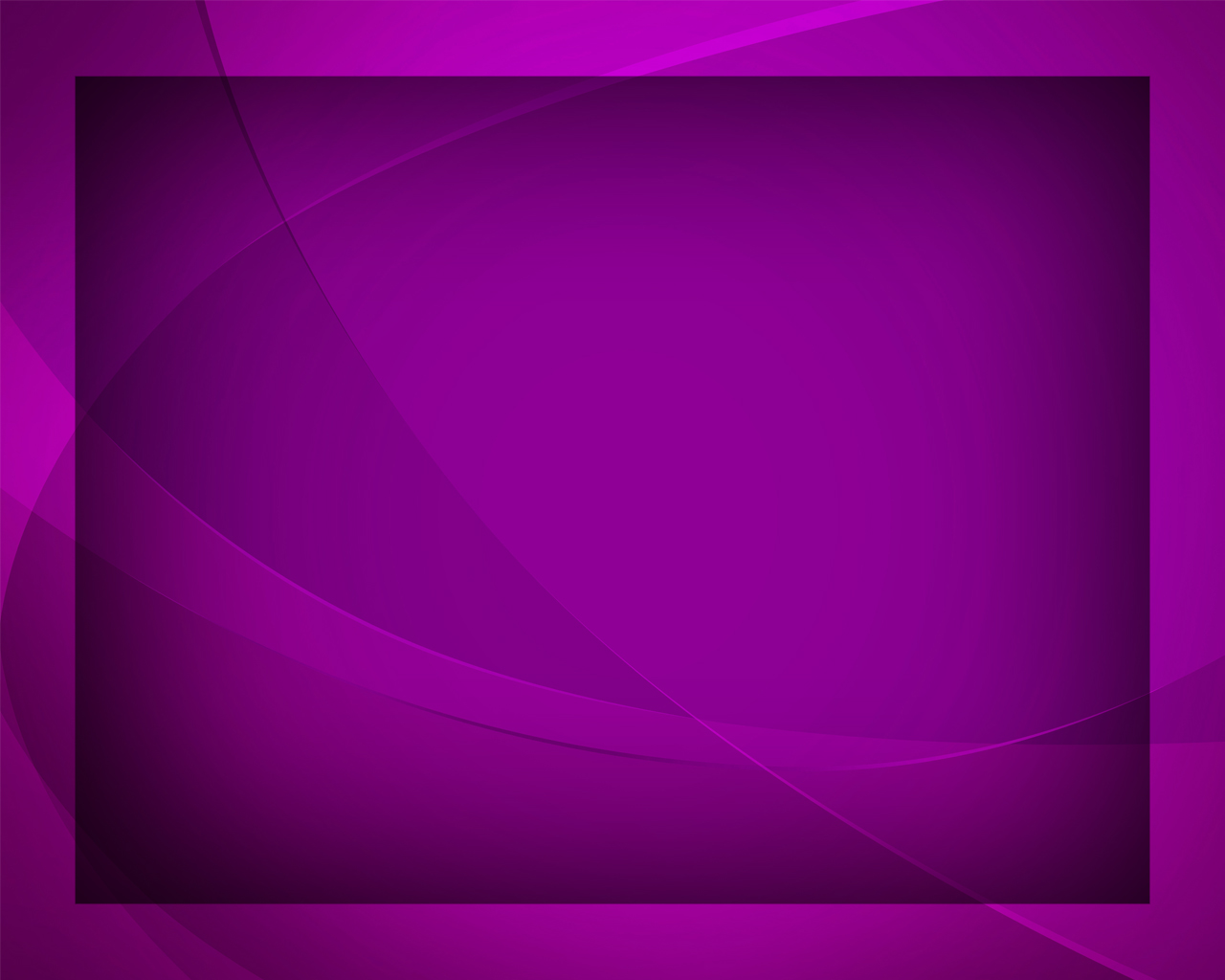 Красота Иисуса, светись во мне, 
Вся Его полнота, проявись во мне,
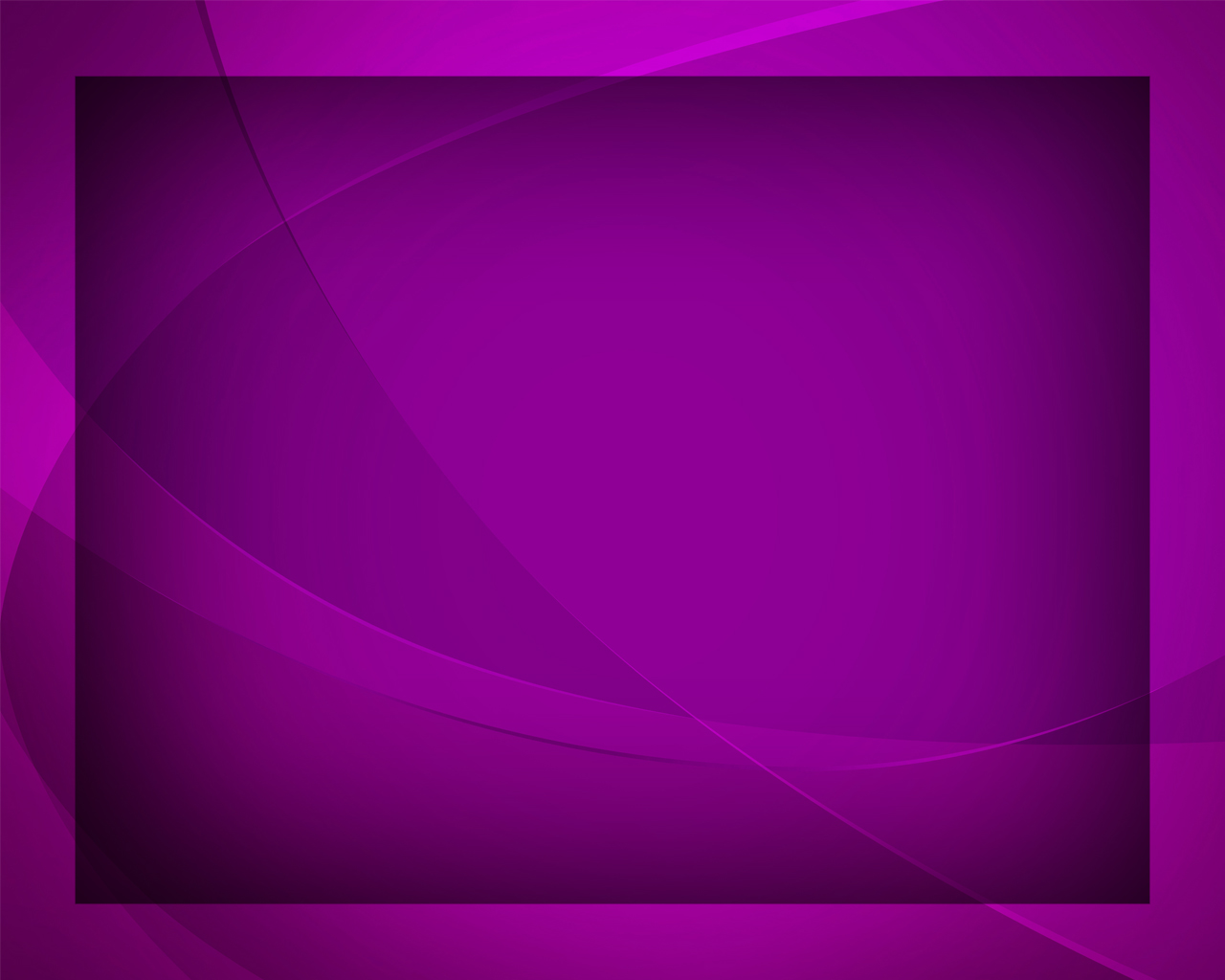 Дух любви и огня,
Оживи и меня,
Чтоб сияла во мне красота Христа.
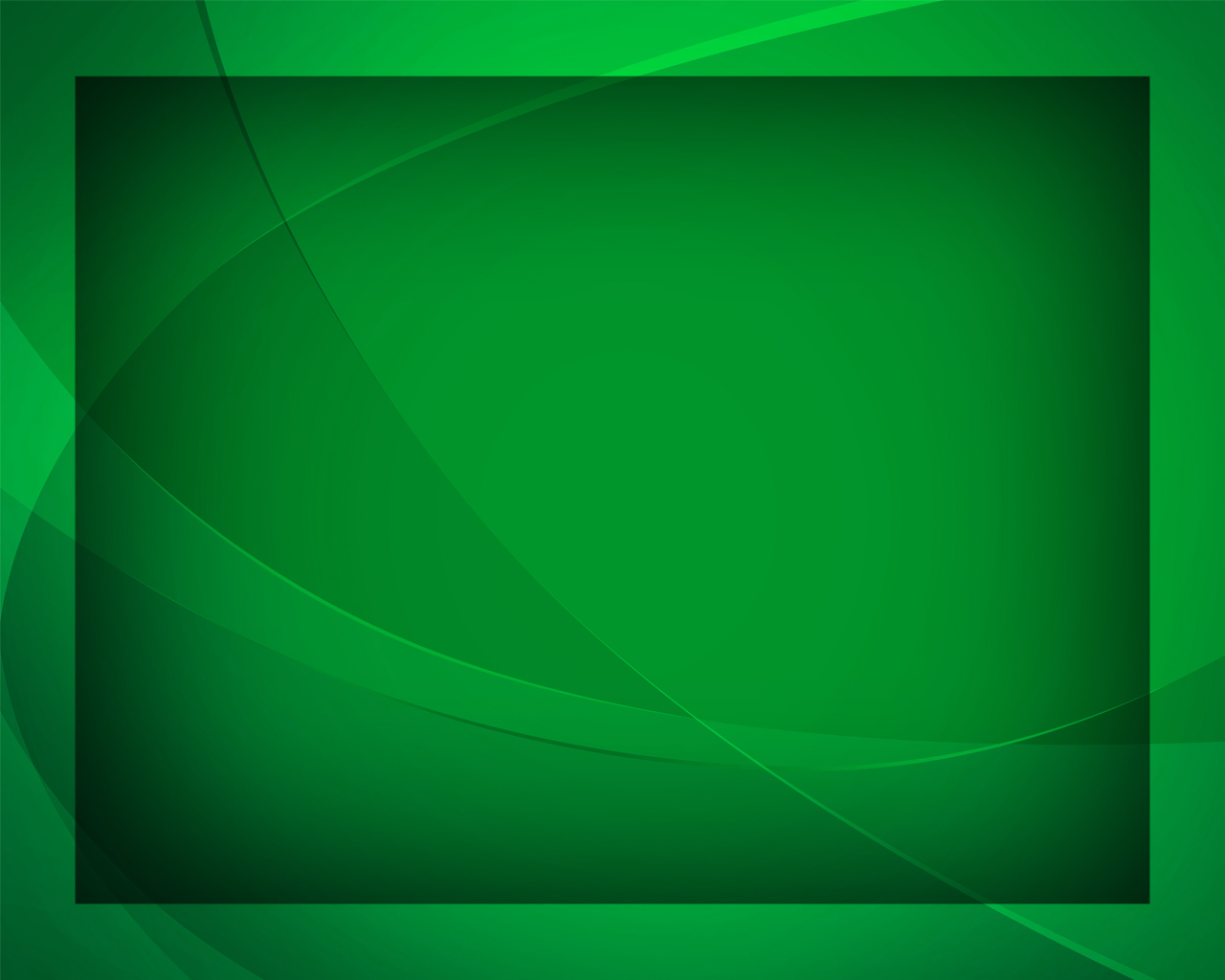 Пусть увидят 
во мне красоту Христа, 
Пусть любовь пребывает 
во мне всегда.
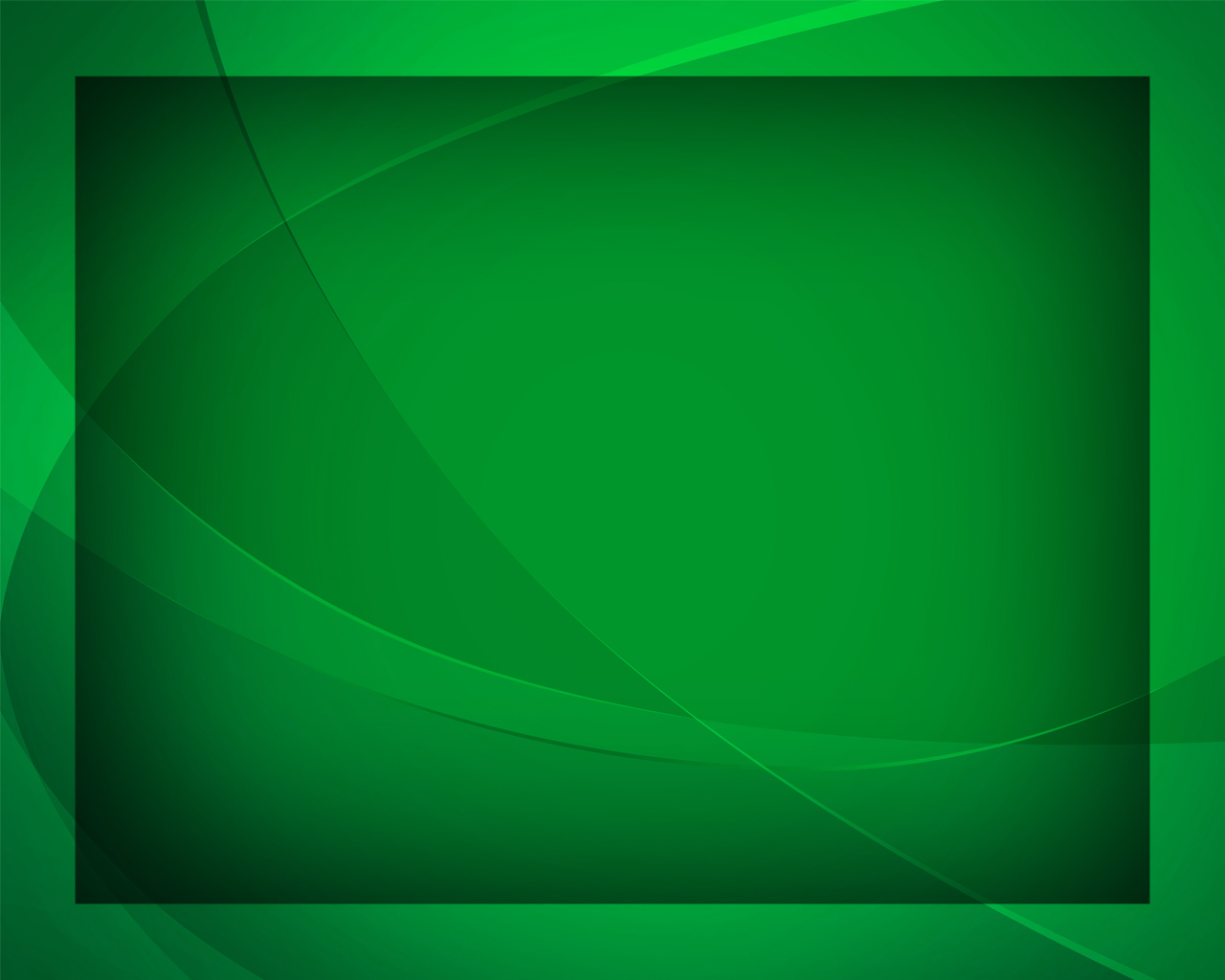 О Дух Божий, приди,
Всё во мне измени,
Чтоб сияла во мне красота Христа.
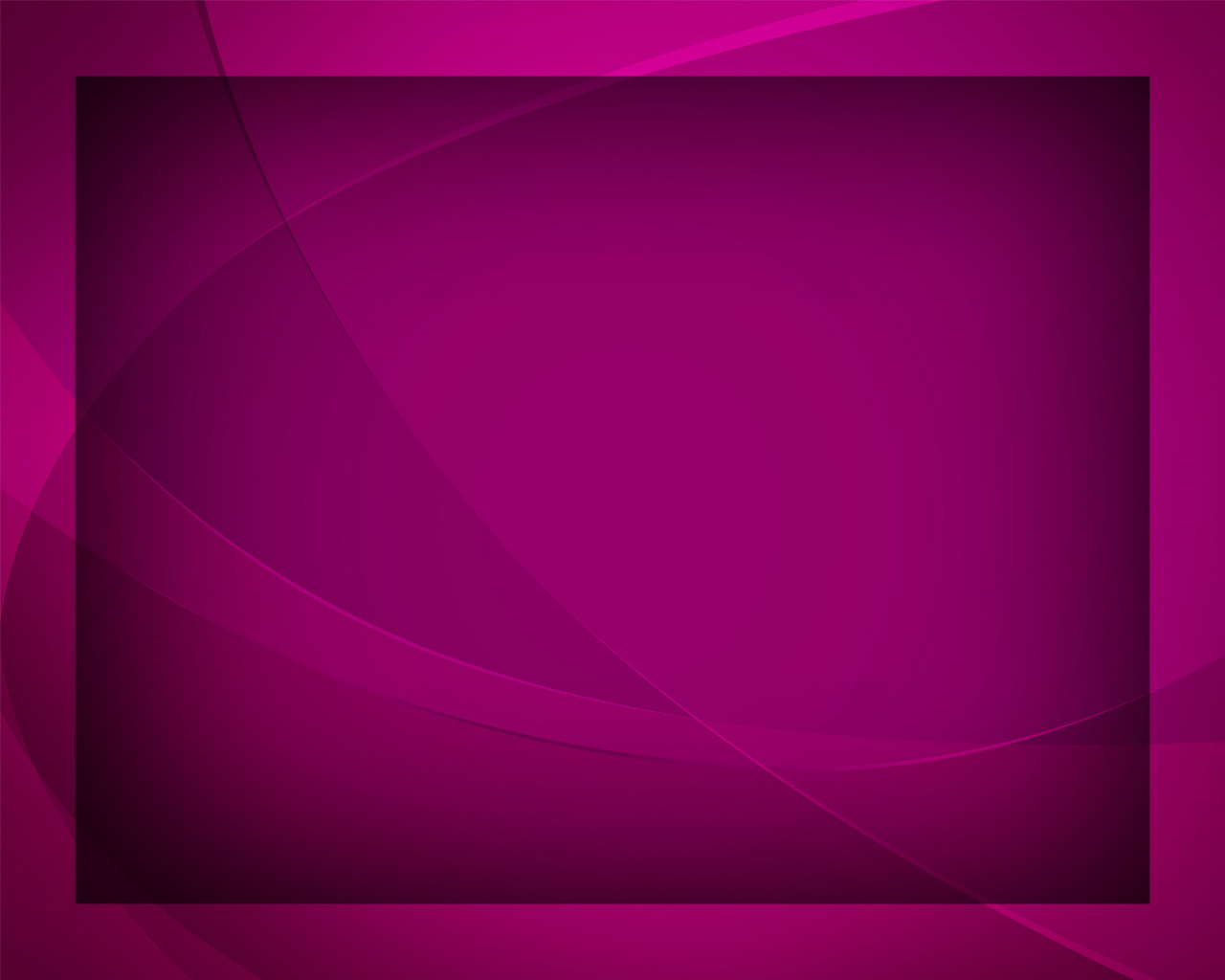 Пусть душа 
с торжеством 
песнь хвалы поёт, 
Славит имя Христа, Им одним живёт,
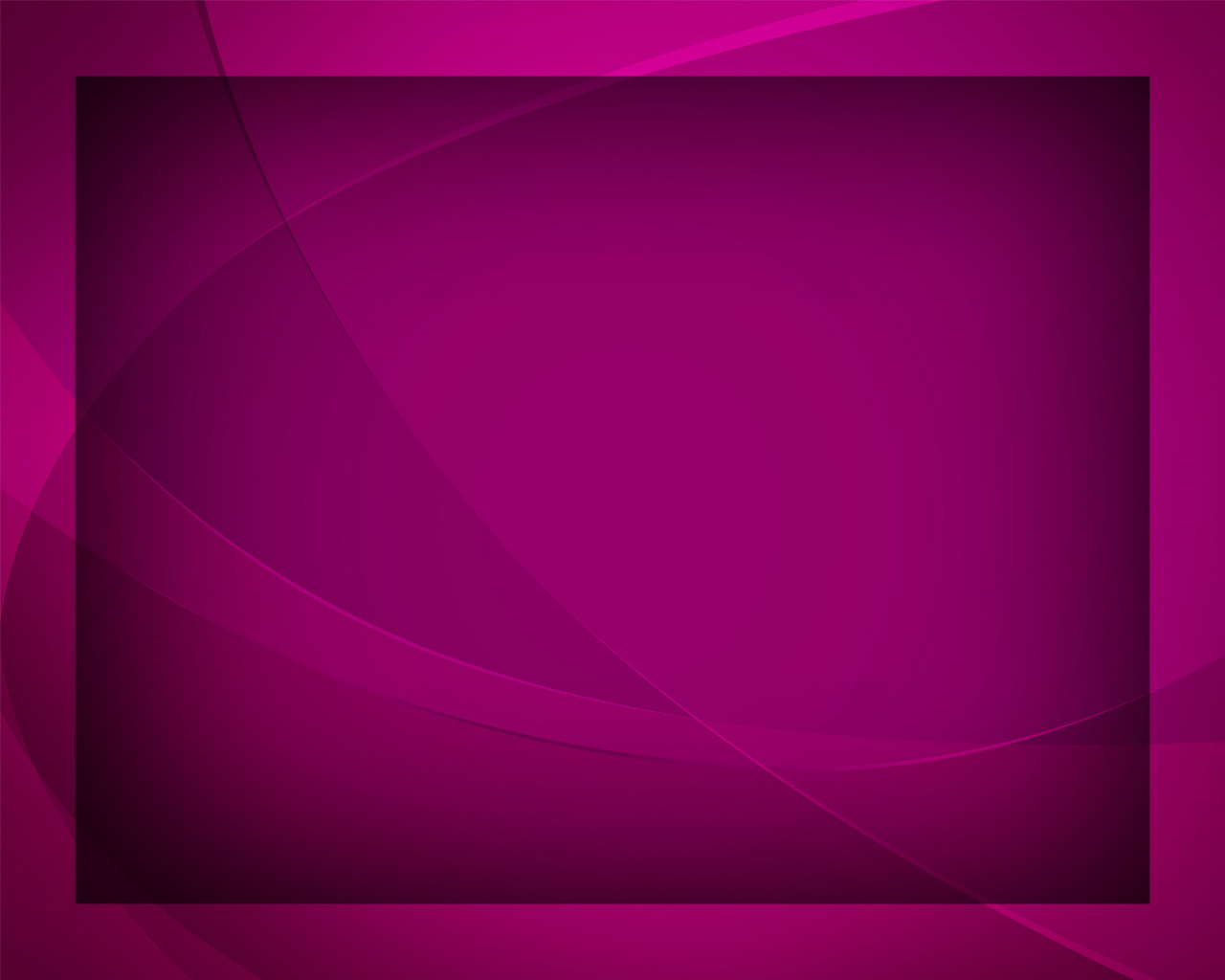 Чтобы имя Христа
Прославляли уста,
Чтобы пела душа песнь хвалы всегда.
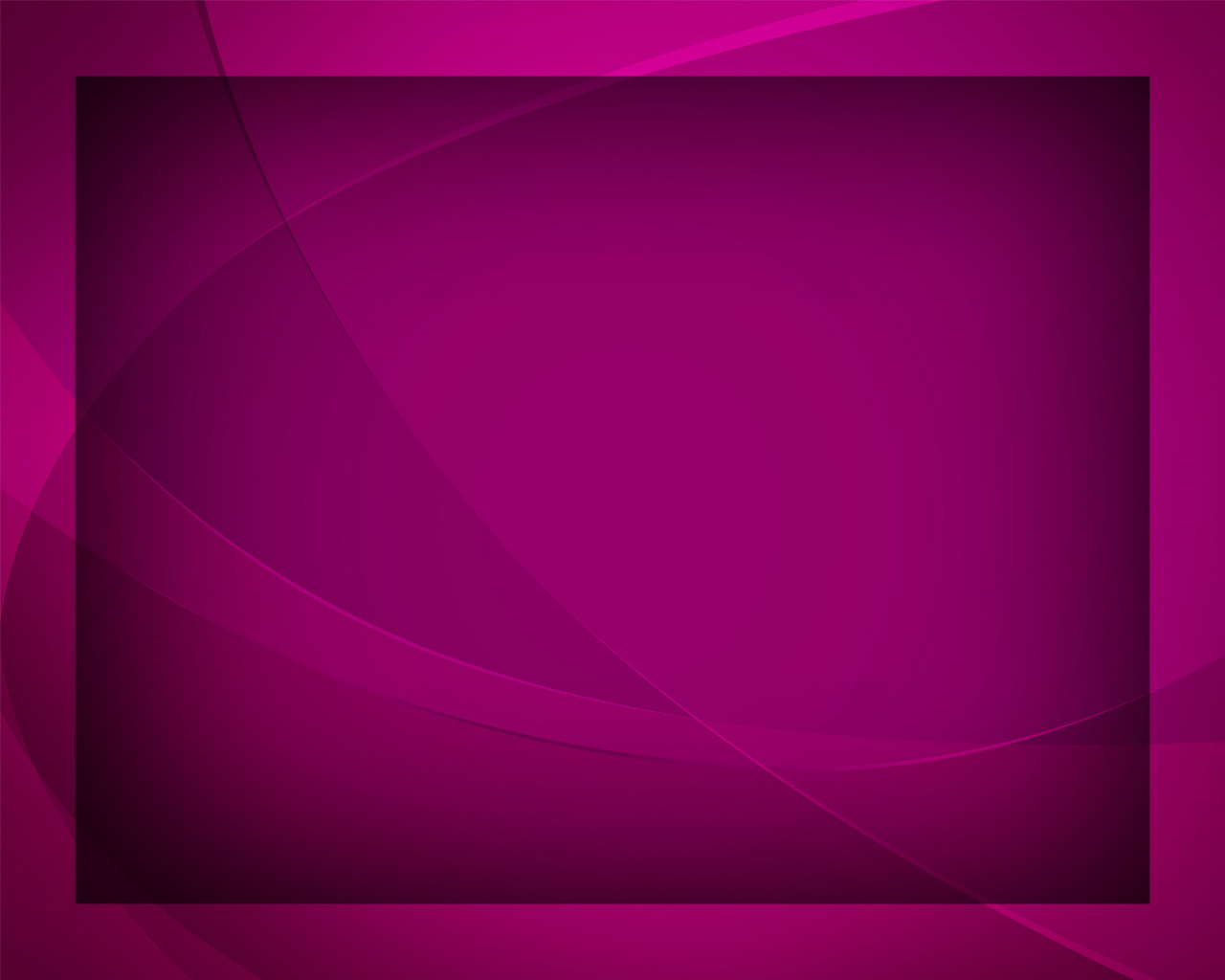